Jan Mould, RN, BSN, MEdDeputy Director of Competitive Events HOSA – Future Health Professionals
MEASLES
It is back!
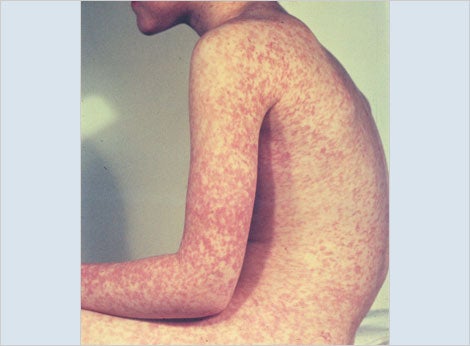 WEB MDon the measlecomeback
CLICK HERE
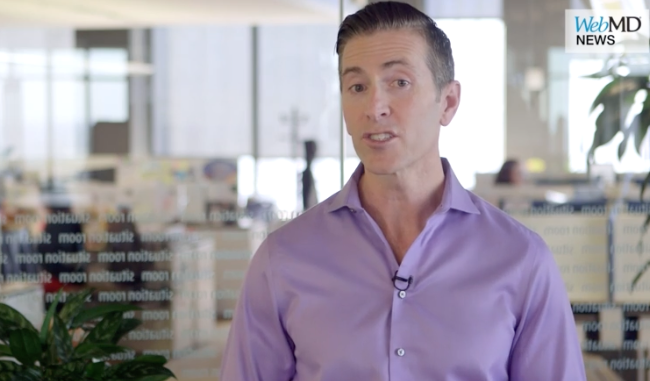 Measles history
2000 = no cases of measles in the United States

December, 2023  & January, 2024 = 23 cases in the U.S. alone

Europe 2023 = thirtyfold increase of measles
THE VIRUS
One infected individual who comes in close contact with an incomplete vaccinated or immunocompromised individuals will spread it to 90% of those individuals
To prevent outbreaks – 95% of community needs to be vaccinated
Why Now?
COVID 19 pandemic led to decrease in access to primary & preventative care
Vaccine hesitancy 
Misinformation & Disinformation
Exemptions – medical & religious exemptions with new addition of “personal” exemptions
You are to share with your state legislatures if support or oppose your state’s position on vaccine exemptions.  Click HERE for states exemptions.

You are to use the Extemporaneous Writing – Health Policy rubric for writing the letter.